ES
DUR
EF
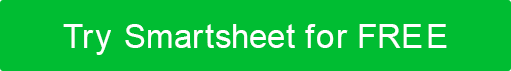 CRITICAL PATH DIAGRAM TEMPLATE
TASK ID
Use red arrows to illustrate the critical path.
LS
TF
LF
ES = Earliest Start
DUR = Duration
EF = Earliest Finish
LS = Latest Start
TF = Total Float
LF = Latest Finish
11
15
25
36
5
40
TASK F
TASK G
DRAG = Delay Calculation
26
15
40
41
5
45
1
10
10
11
20
30
31
5
36
36
10
45
46
20
65
TASK A
TASK B
TASK C
TASK D
TASK H
1
0
10
11
0
30
31
0
36
36
0
45
46
0
65
DRAG = 10
DRAG = 15
DRAG = 5
DRAG = 5
DRAG = 20
11
15
25
TASK E
31
20
45
CRITICAL PATH DIAGRAM